Windows, Unix operating systems, mac os x
Lecturer: Lukáš Pavlík, Ph.D.
Winter semester 2021/2022
E-mail: lukas.pavlik@mvso.cz
Logical Architecture of Desktop and Mobile OS
Operating system
The operating system is the basic software of a computer, which is loaded into the computer's memory at startup and remains in operation until it is turned off or disconnected from the power supply.
By default, it consists of a kernel and system utilities that vary by system version and manufacturer.
The basic task of the operating system is to provide the user with the ability to control the computer, create a stable application interface (API) for processes and allocate system resources to them.
The operating system is a relatively complex software, the development of which is much more complex and demanding than the development of ordinary programs.
Operating systems are commonly found on many devices that include a "computer" - from cell phones and game consoles to web servers and supercomputers.
Logical Architecture of Desktop and Mobile OS
History of operating systems
The first computers did not have an operating system.
The germs of operating systems can be traced in libraries for operating input and output devices.
In the early 1960s, computer manufacturers supplied sophisticated tools for controlling the batch processing of running programs.
The first operating systems were supplied with the first mainframes.
In 1967, IBM released a special MFT operating system that supported multitasking to a limited extent.
Logical Architecture of Desktop and Mobile OS
From a theoretical point of view, we can call the first breakthrough operating system Multics developed since 1964, which was based on the idea of supplying computing power in a similar way as the supply of electricity, gas or water.

Multics has implemented a number of new ideas, and the frustration of its complexity and lengthy development has inspired the creation of the Unix operating system.

Microsoft's first industrially sustainable and usable operating system can be considered MS-DOS. Microsoft Windows editions then became the first graphics systems.
Types of Operating Systems
Operating systems for end users
The dominant operating system is currently Microsoft Windows with a market share of up to 80 %.
Apple Inc. Mac OS is in second place (11.2 %) and Linux variants are in third place (1.55 %).
It is not very popular with many end users, work on Linux and its distributions takes place via the terminal's text interface.
According to data from the third quarter of 2016, the mobile devices sector (smartphone and tablet combinations) is dominated by Google and Apple with 87.5% and a growth rate of 10.3 % per year, followed by iOS from Apple with 12.1 % and an annual decline in market share of 5.2 %, while other operating systems reach only 0.3 %.
Types of Operating Systems
Operating systems for servers and supercomputersIn supercomputers and high-capacity servers, the Linux operating system and its distribution are used exclusively for their security and reliability.
As of December 2017, Linux is the only operating system used on the top five hundred most powerful supercomputers.
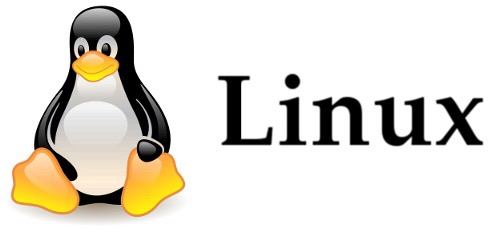 Types of Operating Systems
Operating system features
The operating system performs three basic functions:
1. computer control, allows the user to run applications, pass them inputs and obtain their outputs with results.
2. hardware abstraction, creates an interface for applications that abstracts hardware control
3. and other functions into easy-to-use functions (API).
4. Resource management allocates and removes computer system resources to processes.
Types of Operating Systems
Computer control
When defining an operating system, controlling a computer is usually limited to the ability to run the program at all, pass input data to it, and allow the results to be output to an output device.
However, the term operating system is usually extended to the graphical user interface, which may be due to marketing, but also the problem of unclear boundaries between the operating system and applications.
For operating systems that have a single graphical interface (Microsoft Windows, Symbian OS,…), the graphical interface is often included in the operating system.
For systems where the user interface can be created in several independent ways or by different applications, it is common not to consider it part of the system (Unix systems).
Types of Operating Systems
Operating system construction
The operating system consists of a kernel (also called a kernel) and auxiliary system tools. The kernel is the cornerstone of the operating system.
It loads into the computer's operating memory at startup and remains active throughout the running of the operating system. The kernel can be programmed in different ways and we recognize accordingly:
monolithic core - the core is one functional unit.
microkernel - the core is very small and all detachable parts work independently as normal processes.
hybrid core - combines the properties of a monolithic core and a microkernel.
You can also find related information in the Kernel paper.
Types of Operating Systems
Graphical user interface
Today, most modern operating systems already include a graphical user interface.
In some systems, it is directly integrated into the kernel - for example, in the original implementation of MS Windows and Mac OS, the graphics subsystem was actually part of the kernel.
Other operating systems, both older and newer, are modular - separating the graphics subsystem from the kernel and the operating system.
As early as 1980, UNIX, VMS, and many others existed in this way. Today, Linux and Mac OS also work on this principle.
Types of Operating Systems
Many OSes allow the user to install or create a graphical interface according to his requirements. 

The Window System, in conjunction with GNOME or KDE, is commonly available on most UNIX systems.

Many Unix-based graphical user interfaces have been around for a long time, most of them inherited from X11.

Competition between different Unix vendors (HP, IBM, Sun) led to many differences, which led to the failure of the COSE and CDE standardization efforts in the 1990s.
Description of Windows, Unix, Linux, OS X
In computer science, the operating system is the basic software (i.e. software) that is loaded into the computer's memory at startup and remains in memory until it is turned off.
It consists of a kernel and auxiliary system elements.
Operating systems can be divided according to various criteria.
It seems to be optimal according to the desktop and mobile hardware used.
In our chapter we will deal with the most common desktop operating systems: Mac OS X, Google Chromium, Unix, Linux and Microsoft Windows.
Description of Windows, Unix, Linux, OS X
The chapter aims to analyze the capabilities of the most common operating systems and draw appropriate conclusions.
We will use methods of analysis of existing OS (we evaluate existing functions and key features of systems and propose factual recommendations), study of relevant literature (we use methods of classification analysis), from special methods comparative method (comparison of new knowledge with existing content or foreign sources) and system method consisting in the study of relations between systems and division
Description of Windows, Unix, Linux, OS X
Apple Mac OS X
Mac OS X is a sophisticated operating system from Apple's workshop.
It builds on the stable core of the Unix system, from which it has retained the top panel with the current application settings.
The key features include security, resistance to common computer viruses.
Exe files cannot be run by default under Mac OS X of interest, we can mention the functions and tools Dashboard, TimeMachine, AppleScript, etc.
A huge disadvantage is the complete incompatibility of applications and games designed under Microsoft Windows operating systems.
This offers the ability to virtualize Windows using Parallels Desktop or CroosOver.
Description of Windows, Unix, Linux, OS X
The programming tool here is XCode for Mac OS X and the special iOS SDK framework enables the development of applications under the iOS mobile platform.
The language is based on Objective C ++ and is somewhat specific.
AppleScript Editor 2.1 offers standard advanced administration and the ability to automate some Apple processes in every Mac OS X.
With it, we can, for example, simply launch some applications (example of launching the Finder application in the home folder "home").
Description of Windows, Unix, Linux, OS X
Description of Windows, Unix, Linux, OS X
Unix operating system
UNIX is a trademark in computer science of an old operating system created in the Bell Laboratories of the American company AT&T in 1969.
Many operating systems are inspired by Unix systems to varying degrees.
UNIX itself was inspired by the complicated Multics system, but sought simplification.
Unlike Multics, Unix was written in the more modern C programming language.
Further development of UNIX created Plan 9.
Description of Windows, Unix, Linux, OS X
Unix is a trademark currently owned by The Open Group and may only be used by systems that are certified to the Single UNIX Specification.
There are different systems in the world that are compatible with UNIX to varying degrees, but cannot or do not want to pay royalties, and therefore often use name variants that refer to the UNIX name (for example, XENIX, MINIX, Linux), but can be named and otherwise (for example BSD variants of OpenBSD, NetBSD, but also Mac OS X, etc.).
We collectively refer to them as Unix systems.„
Traditional Unix" refers to an operating system that is unique to Unix Version 7 or UNIX System V.
Description of Windows, Unix, Linux, OS X
Description of Windows, Unix, Linux, OS X
Google Chromium OS
Other significant and different operating systems include the Google Inc. operating system. - Chromium OS.
It is based on the Linux kernel to withstand computer viruses.
It is based on a gmail.com account, which serves as a "login" to the system.
The applications we find on the home page of Google Chrome are launched from a remote environment called computer clouding.
Cloud computing is an Internet-based model of computer technology development and use.
It can also be characterized as the provision of services or programs stored on servers on the Internet with the proviso that users can access them, for example, using a web browser or the client of the application and use them from virtually anywhere.
Description of Windows, Unix, Linux, OS X
Description of Windows, Unix, Linux, OS X
Linux
In information and communication technologies, Linux is the name for a free and open computer operating system that is based on the Linux kernel.
Linux systems are commonin the form of distributions that can be installed or used without installation (so-called live editions).
The licenses used allow the system to be used, distributed) and modified free of charge and very freely.
This distinguishes this system from proprietary systems (such as Microsoft Windows or Mac OS X), for which it is necessary to pay considerable money and adhere to strictly restrictive licenses.
Description of Windows, Unix, Linux, OS X
The Linux operating system is based on the Unix kernel, which is based on Unix ideas and respects the relevant POSIX and Single UNIX Specification standards.
The name originated from the first name of its creator Linus Torvalds and the ending with the letter "x" refers to Unix.
The Linux kernel allows multiple programs (tasks) to run in parallel.
Each running program can consist of one or more processes, so it is a multi-tasking system.
The next selected process can then have one or more threads.
Description of Windows, Unix, Linux, OS X
Operating systems that allow multiple processes or even threads to run simultaneously are able to use both multi-core and multiprocessor computers and significantly streamline user work. 

Now Linux refers not only to the operating system kernel, but also includes all the software (users) that users use (i.e. applications, utilities, graphical user interfaces, etc.), even though it is developed independently of the Linux kernel itself.

Linux is freely distributed in the form of Linux distributions, which contain both the mentioned kernel and the mentioned additional software in a form that facilitates its installation and use (installation is sometimes not necessary, see the Live CD).
Description of Windows, Unix, Linux, OS X
Linux is open source software, which means that its source code is freely available and can be modified and redistributed under the conditions.

Open source software uses various licenses to protect against source code misuse. 

The Linux kernel itself is protected and distributed under the GPLv2 license.
Description of Windows, Unix, Linux, OS X
Description of Windows, Unix, Linux, OS X
Microsoft Windows
Microsoft Windows is currently the most widely used operating system, according to some surveys, it owns more than 90 % of the market.
Microsoft Windows 1.0 was launched in 1985.Its key features include multitasking and process planning.
FAT 32 was used as the file system, currently replaced by NTFS, due to the need to upload files larger than 4 GB.
The current version is now Windows 7.
Among other things, it offers BitLocker, the possibility of operating at terminals, working over a remote desktop.
Description of Windows, Unix, Linux, OS X
We could look for system weaknesses in security, system stability and speed.

Of interest is also the incompatibility of some applications built in Visual Studio 2010 between 32-bit and 64-bit versions of the OS.

Development tools can be Visual Basic, Visual C ++, or C #.

The current version of the Visual Studio 2010 development package, in addition to classic desktop applications, also supports the development of Internet solutions, Silverlight technology and solutions for the future - Computer Clouding (Windows Azure).
Description of Windows, Unix, Linux, OS X
Description of Windows, Unix, Linux, OS X
Operating systems are an integral part of the basic software of every modern device.

Microsoft Windows and Apple Mac OS X are currently among the most common desktop systems.

The approach of each company is completely different and it is up to the user to decide.

Windows is more popular among users, but Mac OS X is one step ahead in graphics, multimedia, business, and education.
Description of Windows, Unix, Linux, OS X
In terms of application development, the Windows platform clearly has more support, but compatibility with the transition to 64-bit systems is not clearly solved.
Mac OS X offers only one development tool based on the specific Objective C ++ language with the Cocoa framework for iOS devices.
The new generation of OS represented by Google Chromium brings computer clouding as a tool of freedom and mobility and outlines the trend for the future.
To give you an idea, we supplemented the text with valuable source codes and practical examples of working with operating systems.
Graphical user interfaces evolve over time.
For example, Windows modifies its GUI whenever a new version is released, and the Mac OS interface has changed dramatically with the advent of Mac OS X in 1999.
Thank you for your attention